Chapter 00
Introducing Foundations
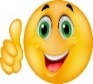 Contents
Direct-Addressing Table[4 – 11] Hash tables [12 – 25]Collision Resolutions [26-54]	Linear Probing [27-31]              Open Hashing (Chaining) [32 - 56]                       Load Factor [38], Simple Uniform hashing [19, 43], and                        Performance Analysis [42-54]               Good Hash functions [57 – 50????]	         Assumptions [26], Key Interpretations [28],                        Modular Hashing [30, 32], Multiplication Hashing [33, 36],                        Universal hashing [37-38, 40-41]             Open Addressing (Closed Hashing)[51-70]                       Linear Probing [59 - 61], Quadratic Probing [62],                         Double Hashing [63 - 66]
Direct-Address Tables
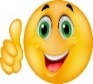 Scenario: In healthcare, when you need to make or change an appointment, healthcare personnel use your birthdate and name to locate your existing file. However, it can be challenging to identify the correct file if many patients share the exact birthdate or name. In such situations, your SSN is required to create a unique identifier for your file, ensuring it's correctly associated with you.
A dynamic set is a data structure that allows the management of a collection of elements.
Each element has (key, satellite data) pairs and 
The operations supported by a dynamic set include INSERT, SEARCH, and DELETE.
Dictionary, a type of dynamic set: 
A dictionary is a data structure that 
stores elements as (key, value) pairs and 
supports operations INSERT, SEARCH, and DELETE on these (key, value) pairs. 
Implementations of Dictionaries: 
Balanced binary search tree, which supports all these operations in O(log n) time. 
Doubly linked list, which supports INSERT and DELETE in O(1) time but SEARCH in O(n) time. 
Hash table, which, under the assumption of a good hash function and uniform distribution of keys, supports all of these operations O(1) time.
Direct-Address Tables
Direct-address tables 
A direct-address table is a simple and efficient data structure for implementing a dynamic set, given certain assumptions about the input. 
Suppose an application needs a dynamic set. 
The dynamic set has elements (key, satellite data).
Characteristics of Keys
Each element has a key drawn from a finite set of all possible keys called the universe U = {0, 1, . . . , m − 1}. 
The assumption is that m is not too large, allowing the direct-address table to be of manageable size. 
Each key is unique within the dynamic set, meaning no two elements have the same key.
Direct-Address Tables
Structure
Array Representation:
The direct-address table is represented as an array T of size m.
Each index I in the array corresponds directly to a key in the universe U.
Storage:
The element with key k is stored at T[k].
If there is no element with key I, then T[i] = NIL
The dynamic set can then be implemented as an array or direct-address table, T[0..m-1], in which each position or slot corresponds to a key in the universe U. 
Depending on the application, place the value at T(k) or just a pointer to the value.
Direct-Address Tables
Operations

INSERT:
Place the element with key k at T[k].
Time complexity: O(1).
SEARCH:
Retrieve the element with key k by accessing T[k].
Time complexity: O(1).
DELETE:
Remove the element with key k by setting T[k]=NIL.
Time complexity: O(1).
T
Direct-Address Table T
Key      satellite data
U  (Universe of keys)

             0         6
1                           4            7
1111
1111
1111
1111
K (actual keys)
2
3
5          8
Implement a dynamic set by a direct-address table T[0 .. m-1], in which each position or slot corresponds to a key in the universe U.
Each key in the universe U = {0, 1, 2, …, 9} corresponds to an index in table T. 
The set K = {2, 3, 5, 8} of actual keys determines the slots in the table that contains pointers to elements. The other slots contain / (NIL).  
Each of the dictionary operations is fast: only O(1) time is required.
Direct-addressing
Direct-addressing
Advantages:
Speed: All operations are O(1) since they involve direct access to an array index.
Simplicity: Implementation is straightforward as it avoids the complexity of handling collisions or probing sequences.
For some applications, to save memory space, the elements in the dynamic set can be saved in slots of the direct-address table T 
Do not have to store the element’s key and satellite data in an object external to the direct-address table T, with a pointer from a slot in the table to the object.
 It is unnecessary to store the key field of an object in the slot if we have the object’s index in the table as its key.
There must be some way to tell if the slot is empty if the key is not stored.
Direct-addressing
Summary:
Direct-address tables provide an efficient way to manage a dynamic set with operations INSERT, SEARCH, and DELETE all running in O(1) time.
Assumptions: This approach is effective if the universe of keys U is reasonably small and the keys are unique.
Memory Usage: The primary drawback is the potentially high memory usage, especially if the universe U is large, but the actual number of elements in the dynamic set is small.
Hash Tables
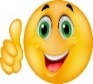 Hash Tables
U, Universe of keys
Actual keys K
                 k1           k4       
                                             
k5
 k2
                    k3
Figure Hash Table:  Using a hash function h to map keys to hash-table slots.  Both keys  h(k2 ) and h(k5) map to the same slot, so they collide.
Hash Tables vs Direct-Address Tables
Example:   Encode the location of a computer on the Internet:
use a 32-bit-IP (Internet protocol) address, 
Often represented in four 8-bit fields, such as 128.32.168.80.  
For direct addressing, 
achieve fast lookup times (constant time O(1))
if the records are maintained in an array indexed by IP address. 
Waste memory space: 
the array would have  232  ≈ 4 * 109  entries, 
a large majority of them are blank.
Hash Table
Hash(73.102.177.154) = 171
Hash(73.102.177.405) = 171
They collide.
Hash Tables
Deterministic Nature: 
A hash function h must be deterministic. 
 h always produces the same output h(k) for the given input k.
This ensures consistency and reliability when storing and retrieving data. 
The same input key will always hash to the same output value, which is essential for reliable data retrieval.
Collisions:
Hash Tables
Collisions:
Pigeonhole Principle: 
Impossible to Avoid collisions Due to the Pigeonhole Principles
 since the number of possible input keys |U| is greater than the number of available hash table slots m, |U| > m, at least two distinct keys will hash to the same value.
Minimize the number of collisions: 
 Achieving uniform distribution of keys: A well-designed h should distribute keys randomly and evenly across the hash table to minimize collisions.
Collision Resolution:
Hash Tables
Collision Resolution:
Need for resolution methods: Since collisions are inevitable, it is necessary to have methods for resolving them when they occur.
Common methods include
Chaining: Store multiple keys that hash to the same slot in a linked list
Open Addressing: Find another slot within the table using a probing sequence. 
e.g., linear probing, quadratic probing, double hashing.
Hash Tables
Collision Resolution in Hash Tables 
Every hashing scheme must have a collision resolution mechanism
To handle cases where multiple keys hash to the same value. 
Performance and efficiency: 
The performance and efficiency of the hash table can be maintained if the hash function is well-designed with effective collision resolution.
Comparison of Hash Tables and Direct-Address Tables

Definition of Direct-Address Tables:
Let U be the universe of possible keys, U={0,1,…, m−1}, m = |U|.
A direct-address table T[0 .. m-1] stores an element with key k in slot k.
Each key directly corresponds to a slot in the table.
Definition of Hash Tables:
Let U be the universe of possible keys, and m be the hash table size.
A hash table T[0 .. m-1], m << |U| uses a hash function h to map keys to positions in the table
The hash function h maps keys from the universe U to {0,1,…, m−1}: h(k) = k mod  m.
Comparison of Hash Tables and Direct-Address Tables

Operations of Direct-Address Tables :
INSERT: T[k]=element.
SEARCH: Return T[k].
DELETE: Set T[k]=NIL.

Operations of Hash Tables :
INSERT: Place the element at T[h(k)].
SEARCH: Look for the element at T[h(k)].
DELETE: Remove the element at T[h(k)].
Comparison of Hash Tables and Direct-Address Tables
Time Complexity of Direct-Address Tables :
All operations (INSERT, SEARCH, DELETE) run in O(1) time, guaranteed worst-case.
Time Complexity of Hash Tables :
All operations (INSERT, SEARCH, DELETE) run in O(1) average time, assuming a good hash function that distributes keys uniformly.
The worst-case time complexity can be higher due to collisions, but with techniques like chaining or open addressing, performance remains efficient in practice.
Storage Requirements of Direct-Address Tables :
The table size is Θ(m), where m is the size of the universe ∣U∣.
Storage Requirements of Hash Tables :
The table size is Θ(∣K∣), where ∣K∣ is the number of actual keys.
Typically, ∣K∣≪∣U∣, so Θ(∣K∣) storage is much smaller than Θ(m) of direct-address tables.
Collision Resolution in Hash Tables
Hash Tables -  Collision Resolution by Linear Probing
Hash Tables -  Collision Resolution by Linear Probing (closed hashing)
Linear Probing 

Search Process: 
To search a record with its IP address n in the table, 
The hash function Hash(n) = n mod m is used to compute the starting position k (says, k = n mod m).
The search proceeds linearly from this position k through m - 1, then from position 0 through k-1 if necessary, until the record is found or an empty slot is encountered (indicating the record is not in the table), or the process proceeds from the position k through k-1 (indicating the record is not in the table).
Hash Tables -  Collision Resolution by Linear Probing
Hash Tables -  Collision Resolution by Linear Probing
Efficiency of Linear Probing 

Potential issues:
Primary Clustering:
Over time, linear probing can lead to clusters of occupied slots, known as primary clustering
When a new collision occurs, it tends to prolong the cluster, increasing the number of probes required for subsequent operations.
Performance Degradation a High Load Factors:
As the load factor increases (i.e., the table becomes fuller), the probability of collisions rises, leading to longer probe sequences.
This degrades performance, making insertion and search operations more time-consuming.
Hash Tables -  Collision Resolution by Linear Probing
Efficiency of Linear Probing 

Reasons for it Works Well When Collisions Are Few:
With a low load factor, the hash table has plenty of empty slots.
Collisions occur infrequently, and when they do, the probe sequence to find the next available slot is short.
The linear nature of probing ensures that even if a collision occurs, the algorithm quickly finds an empty slot nearby.
Thus, the average time complexity for insertion and search remains close to O(1), making hash table operations efficient.
Collision Resolution by Chaining (or called Open Hashing)
slots           linked lists
Hash Table
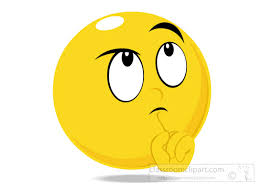 U, Universe of keys
Actual keys K
              k1             
 k4                                 k5     
	             k7                                
   k2                         k3 
                    k8
k6
Figure 4: Collision resolution by chaining:  Each hash-table slot T[j] contains a linked list of all the keys whose hash value is j. For example, h(k1 ) = h(k4) and h(k5) =  h(k7 ) = h(k2), where h() is a defined hash-function.
Collision Resolution by Chaining (or called Open Hashing)
Collisions resolved by chaining 
Storage: 
Store all the elements that hash to the same slot (position) in the same linked list (or chain). 
Structure: 
The hash table T is an array of linked lists. Each slot T[i] points to the head of a linked list that contains all elements hashing to i slot.
Collision Resolution by Chaining (or called Open Hashing)
Collisions resolved by chaining 
Dictionary Operations on a Hash Table T
Let x be an element with the key k, k = key[x]. When collisions are resolved by chaining, the Dictionary Operations on a hash table T are:
Chained-Hash-Insert(T, x) 
	Compute the hash value h(key[x]). 
      Insert element x at the head of the linked list at slot T[h(key[x])]
Chained-Hash-Search(T, k) 
	Compute the hash value h(k).
      Search the linked list at slot T[h(k)] for an element with key k 
Chained-Hash-Delete(T, x) 
	Find x in the linked list at slot T[h(key[x])] 
      Adjust the pointers in the linked list to Delete x
Time Efficiency for the Collision Resolution by Chaining
Insertion Operation (Chained-Hash-Insert(T, x)): 
Insert an element x into the hash table T.
Procedure:
Compute the hash value h(key[x]).
Insert x at the head of the linked list at slot T[h(key[x])].
Time Complexity:
Computing the hash value h(key[x]) takes O(1).
Inserting x at the head of the linked list also takes O(1).
Worst-Case Time: O(1).
Time Efficiency for the Collision Resolution by Chaining
Search Operation (Chained-Hash-Search(T, k): 
Search for an element with key k in the hash table T.
Procedure:
Compute the hash value h(k).
Search the linked list at slot T[h(k)] for an element with key k.
Time Complexity:
Computing the hash value h(k) takes O(1).
Searching the linked list is proportional to the length L of the list.
Worst-Case Time: O(L).
The worst-case time for searching is O(n). 
In the worst case, all n elements hash to the same slot, so L = n.
Time Efficiency for the Collision Resolution by Chaining
A
Deletion Operation (Chained-Hash-Delete(T, x): 
Delete an element x from the hash table T.
Procedure:
Compute the hash value h(key[x]).
Find x in the linked list at slot T[h(key[x])].
Adjust the pointers in the linked list to remove x.
Time Complexity:
Computing the hash value h(key[x]) takes O(1).
Finding x involves searching the list, which takes O(L).
Deleting x from a singly or doubly linked list takes O(1) once x is found.
Worst-Case Time: O(L).
The search step dominates the time complexity.
Combined Search and Deletion:
Compute h(key[x]) slot for x: O(1).
Searching for x: O(L).
Deleting x: O(1).
Total Worst-Case Time: O(1) + O(L) + O(1) = O(L).
delete
C
A
C
A
delete
C
A
C
Performance of Hashing with Chaining (or called Open Hashing)
Performance of Hashing with Chaining (or called Open Hashing)
How well does hashing with chaining perform? 
How long does searching for an element with a given key take?
Average Case Performance
In the average case, assuming a good hash function that distributes keys uniformly (which minimizes the collision occurrences):
Insertion: O(1) time on average. The element is inserted at the  beginning or end of the linked list in its slot.
Deletion: O(1) time on average. assuming we have a pointer to the element to be deleted.
Search: O(1) time on average, as the expected length of the linked list in each slot is α.
Therefore, operations are efficient if the hash function is good and the hash table is not too full (i.e., a low load factor (α)). 
Average case: O(1).
Analysis of Hashing with Chaining (or called Open Hashing)
How well does hashing with chaining perform? 
How long does searching for an element with a given key take?
Worst-Case Performance
In the worst-case scenario, all n keys hash to the same slot.
This creates a single linked list of length n.
Therefore, the worst-case time complexity for search, insertion, and deletion becomes:
Search: Θ(n). we might need to traverse the entire list to find the element.
Insertion: Θ(n) if we check for duplicates before insertion, otherwise O(1)
Deletion: Θ(n)
Worst case: Θ(n)
Analysis of Hashing with Chaining (or called Open Hashing)
Performance of Hashing with Chaining (or called Open Hashing)
Performance of Hashing with Chaining (or called Open Hashing)
Average-Case Performance Analysis of Hashing with Chaining (or called Open Hashing)
To analyze the expected (average) number of elements in the list T[h(k)], we check to see if any element has a key equal to k using a search algorithm.  We have two cases: 
Case I: Unsuccessful Search
In an unsuccessful search, no element in the table has key k. 
Case II: Successful Search 
The search successfully finds an element with key k.
On average, half of the elements in the list need to be checked before finding the key k.
Average-Case Performance Analysis of Hashing with Chaining (or called Open Hashing)
To analyze the expected (average) number of elements in the list T[h(k)], we check to see if any element has a key equal to k using a search algorithm.  We have two cases: 
Case I: the search is unsuccessful: no element in the table has key k. 
Expected Length of List T[h(k)]: α
Time to Compute Hash Value: O(1)
Time to Access Slot: O(1)
Time to Search List: O(L), where L = α 
Thus, the total time for an unsuccessful search is: 
      O(1) + O(1) + O(α) = O(α) 
Case II: the search successfully finds an element with key k.
Average-Case Performance Analysis of Hashing with Chaining (or called Open Hashing)
Analysis of Hashing with Chaining (or called Open Hashing)
Analysis of Hashing with Chaining (or called Open Hashing)
Analysis of Hashing with Chaining (or called Open Hashing)
Analysis of Hashing with Chaining (or called Open Hashing)
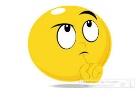 Analysis of Hashing with Chaining (or called Open Hashing)
Analysis of Hashing with Chaining (or called Open Hashing)
What makes a good hash function?
Hash Function – What makes a good hash function?
Characteristics of a Good Hash Function
A good hash function is crucial for ensuring the efficiency and effectiveness of hashing with chaining. 
The key characteristics that make a hash function good are:
Ease of Computation:
The hash function should be easy to compute. Ideally, computing the hash value h(k) should take O(1).  
Minimal Collisions:
A good hash function minimizes the number of collisions.
Minimizing collisions helps maintain short linked lists in the hash table, 
ensuring that search, insertion, and deletion operations remain efficient. 
Simple Uniform Hashing (Uniform Distribution):
Hash Function – What makes a good hash function?
Characteristics of a Good Hash Function
The key characteristics that make a hash function good are:
Simple Uniform Hashing (Uniform Distribution): 
The good hash function should satisfy (approximately) the assumption of simple uniform hashing: 
each key is equally likely to hash to any of the m slots, independently of where any other key has hashed to.
Assure the hash function to distribute keys uniformly across all available slots.
Assure keys with their records to be distributed evenly throughout the hash table, preventing clustering and maintaining efficient operations.
Deterministic:
Hash Function – What makes a good hash function?
Characteristics of a Good Hash Function
The key characteristics that make a hash function good are:
Deterministic: 
The hash function should be deterministic.
This ensures that the same key always hashes to the same slot.
This ensures consistency and predictability in the behavior of the hash table.
Avalanche Effect:
A small change in the input key should produce a significantly different hash value.
This property helps achieve a uniform distribution and reduces the chances of similar keys causing collisions.
Hash Functions – What makes a good hash function?
Common Hash Function Techniques
Division Method:
Multiplication Method:
Universal Hashing:
Cryptographic Hash Functions:
Division Method:
The hash value is computed as h(k)=kmod  mh(k) = k \mod mh(k)=kmodm, where kkk is the key and mmm is the size of the hash table.
Choosing mmm to be a prime number can help in reducing collisions and achieving a more uniform distribution.
Multiplication Method:
The hash value is computed as h(k)=⌊m(kAmod  1)⌋h(k) = \lfloor m (k A \mod 1) \rfloorh(k)=⌊m(kAmod1)⌋, where AAA is a constant (usually 0<A<10 < A < 10<A<1) and mmm is the size of the hash table.
This method tends to distribute keys more uniformly and can be more effective than the division method.
Universal Hashing:
A set of hash functions is chosen randomly from a universal family of hash functions. This approach can help in reducing the probability of collisions, especially in adversarial situations where the keys might be chosen to cause collisions.
Cryptographic Hash Functions:
Functions like MD5, SHA-1, and SHA-256 produce hash values with good distribution properties and the avalanche effect. However, they are generally more computationally expensive and are often used in security-related applications rather than in hash tables for general-purpose computing.
Practical Considerations
Prime Table Size: When using the division method, choosing the table size mmm to be a prime number helps in achieving a more uniform distribution.
Key Transformation: For non-numeric keys, transform the keys into numeric values using techniques like folding, digit extraction, or converting characters to ASCII values and combining them.
Load Factor Management: Keeping the load factor α\alphaα low (e.g., α≤1\alpha \leq 1α≤1) by resizing the hash table when necessary helps maintain efficient operations.
Hash Functions – What makes a good hash function?
Interpreting keys as natural numbers
Let the universe of keys is the set N = {0, 1, 2, …} of natural numbers.
Find a way to interpret keys as large natural numbers if they are not natural numbers. Then, compute the hash value.
Example: 
If a key is a character string, interpret it as an integer expressed in suitable radix notation. 
Let interpret pt as the pair of decimal integers (112, 116), according to the ASCII character set. Then, expressed as a radix –128 integer, pt becomes 
                  (112*128) + 116 = 14452, where 128 is 27.
opt can be computed (((111*128) + 112)*128) + 116 = 1833076, using Horner Rule.
Hash Functions – What makes a good hash function?
Modular Hashing – the Division Method for creating hash functions:
The modular hashing method is:
The hash function is h(k) = k mod m. Map a key k into one of the m slots. 
Good values for m are primes not too close to the exact powers of 2
Choosing m to be closer to a power of two, 2p, could cause problems.
If m = 2p, h(k) is the p number of lowest-order bits of k. High frequency of collision occurrences.
An example: let m = 24 = 10000. If k =13 (1101), 29 (11101), 45 (101101), 61 (111101) …. then they have the same hash value h(k) = k (mod m) = 11012 which is just the 4 lowest-order bits of k. In comparison with m = 13, then their hash value h(k) would be 0000, 0011, 1011, 1001, … respectively. 
Avoid choosing m = 10p, if the application deals with decimal numbers as keys.
Hash Functions – What makes a good hash function?
Hash Functions – What makes a good hash function?
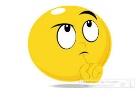 e.g., h(xbcde) = h(ybcde) = h(zbcde)
Hash Functions – What makes a good hash function?
Consider the bits in middle for improving the method of the significant bits.
The Multiplication method for creating hash functions
This method involves two steps:
Multiply the key k by a constant A in the range 0 < A < 1 and extract the fractional part of kA via (kA –└ k A ┘). ---(3210*0.62 –└ 3210*0.62 ┘) = 0.2
Compute └ m(kA –└ k A ┘) ┘.  --- └ m(kA –└ k A ┘) ┘= └ 128*0.2 ┘=25
Then the hash function is  h(k) =  └ m(kA –└ k A ┘) ┘ = └ m(k A mod 1) ┘
       where “k A mod 1” means the fractional part of k A, e.g., 0.2, KA = 1990.20
       i.e., k A mod 1 = kA – 1*└ k A ┘ = kA –└ k A ┘. 
         --- └ m(k A mod 1) ┘ = └ 128(3210*0.62 mod 1) ┘ = └ 128(1990.20 mod 1) ┘ = 128*0.20 = 25
Hash Functions – What makes a good hash function?
The Multiplication method for creating hash functions
That the value of m is not critical is an advantage of the multiplication method. 
Choose m = 2p for some integer p. 
Suppose that the machine’s word size is w bits and a key k fits into a single word, the w-bit representation of the key k.  
Restrict A to be a fraction of the form s / 2w  where s is an integer 
       in the range  0 < s < 2w.   i.e., s = └ A * 2w ┘.              
First multiply k by the w-bit integer └ A * 2w ┘,  0 < A < 1
The result is a 2w-bit value r1 2w + r0, where 
r1 is the high-order word of the product and  
r0 is the low-order word of the product. 
The desired p-bit hash value consists of    
       the p most significant bits of  r0.
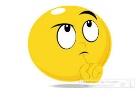 w bits
k
*(multiply)
└ A * 2w ┘
r1
r0
extract p bits
Fig: The multiplication method of  hashing.
h(k)
Hash Functions – What makes a good hash function?
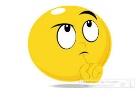 Hash Functions – What makes a good hash function?
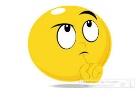 If m = 214 , then h(k) = 67
Hash Functions – What makes a good hash function?
Universal hashing
An ideal hash function?
For any hash function h there exists a potential “bad set of keys”, such that all n keys hash to the same slot, yielding an average retrieval time of ϴ(n).
For these n number of keys, with collision resolution by chaining in an initially empty table with m slots, it takes ϴ(n) steps to handle any sequence of n inserts, deletes, and searches containing O(m) inserts. 
This costs more than searching through the linked list due to hash function computations. 
The solution is:  (distribute keys evenly and minimizes the probability of collisions.
Do not use a single, fixed hash function.
Choose a hash function randomly from a family of hash functions.
Analysis of Hash Functions and the Issue of Bad Sets of Keys

For any hash function h, there exists a potential "bad set of keys" such that all n keys hash to the same slot. This results in the following:
Average Retrieval Time: 
The average retrieval time for these keys is Θ(n), when all keys hash to the same slot, i.e., they all collide in the same slot, forming a long linked list.
Collision Resolution by Chaining: 
With n keys and m slots, where n is much larger than m, if a bad set of keys causes collisions, handling n operations (including inserts, deletes, and searches) still results in Θ(n) steps due to the long chains.
Cost Comparison: 
This scenario is worse than searching through a simple linked list since it adds the overhead of computing the hash function, which does not occur in linked list operations.
Problem with Fixed Hash Functions

Bad Sets of Keys: 
For any fixed hash function, there exists a set of keys that all hash to the same slot, leading to poor performance with average retrieval time Θ(n).
Performance Degradation: 
Handling sequences of operations with such sets is inefficient, often worse than using a simple linked list.
Solution: Randomized Hash Functions
To avoid the issue of bad sets of keys consistently causing poor performance, we can employ randomized hash functions. Here’s how this approach works:
Avoiding a Fixed Hash Function
Using a single, fixed hash function h can be problematic because a specific set of keys could hash to the same slot, leading to poor performance.
Using a Family of Hash Functions
A family of hash functions is a set of hash functions from which one can be chosen randomly. This approach minimizes the probability that a bad set of keys will hash to the same slot every time. Examples include universal hash functions, which are designed to reduce the probability of collisions.
Solution: Randomized Hash Functions
To avoid the issue of bad sets of keys consistently causing poor performance, we can employ randomized hash functions. Here’s how this approach works:
Benefits of Random Selection
Uniform Distribution: 
By randomly selecting a hash function from a family, the distribution of keys across the slots tends to be more uniform, reducing the likelihood of long chains.
Expected Performance: 
The expected time complexity for operations (search, insert, delete) remains O(1) on average. This is because the chance of consistently encountering a bad set of keys across different randomly chosen hash functions is very low.
Hash Functions – What makes a good hash function?
Universal hashing
An ideal hash function?
The universal hashing approach is to choose the hash function randomly from a family of hash functions, independent of the keys that are to be stored.
The universal hashing is to select the hash function at random at run time from a well-designed class of functions.
In a well-designed family of hash functions, the probability of a collision between any two keys k1 and k2 (i.e., h(k1) = h(k2)) is provably 1/m, where m is the number of slats in the hash table.
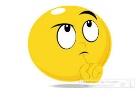 Hash Functions – What makes a good hash function?
Universal hashing
An ideal hash function?
Implementing universal hash functions necessarily involves randomization.
The first approach: Select the hash function at random at run time from a pre-defined class of functions.
Define a family of hash functions H. At the initialization of the hash table, randomly select a hash function h from H. Use this hash function for all operations (insertion, deletion, and search) until the table is re-initialized. 
The second approach: Randomize the hash function itself. 
Example: Consider a simple universal hashing scheme where a set of integers a and b chosen randomly from a large prime number p. the hash function can be defined as:  h(k) = ((a*k + b) mod p) mod m, where a and b are chosen randomly at the time of hash table initialization, and k is the key to be hashed. This ensures that the probability of collision remains low due to the random nature of a and b.
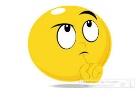 Hash Functions – What makes a good hash function?
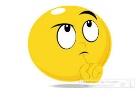 Hash Functions – What makes a good hash function?
A Universal Hash Function for Strings
The modular hash function for strings – a fixed hash function.
A way to randomize this hash function is to randomize the value of constant C by another constant x.
Use a simple pseudo-random number generator for this purpose.
hash(str, m)
     h ← 0; C ← 31415; x ← 27183; //choose
     for (i ← 0 to n – 1) do {
      	    h ← (h * C + ord(ci)) mod m; //update the hash function h
           C ← (C + x) mod (m - 1)} //update C
     if (h < 0)  return h + m //if h is negative, adjust it by adding m
     else return h;
h ← 0;
for (i ← 0 to n – 1) do {
     h ← (h * C + ord(ci)) mod m; }
Hash Functions – What makes a good hash function?
A Universal Hash Function for Strings
hash(str, m)
  h ← 0; C ← 31415; x ← 27183;
  for (i ← 0 to n – 1) do {
      h ← (h * C + ord(ci)) mod m; 
      C ← (C+x) mod (m-1)}
  if (h < 0)  return h + m
  else return h;
This method produces a universal hash function, under the assumption that the coefficients are truly random.
By varying C for each character, the function introduces randomness, reducing the chance of collisions for different keys.
The method helps in achieving a more uniform distribution of hash values across the table.
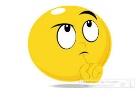 Hash Functions – What makes a good hash function?
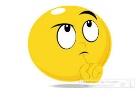 Hash Functions – What makes a good hash function?
Hash Functions – What makes a good hash function?
Hash Functions – What makes a good hash function?
Example

Let's construct a concrete example to illustrate the process:
Choose a prime m:
Suppose m = 7
Decompose the key x:
Assume r = 2, so each key x is decomposed into 3 bytes: 
         	x = ⟨x0​, x1​, x2​⟩.
An example key: x = ⟨3, 5, 6⟩.
Pick Random Sequence a:
Randomly select a = ⟨2, 4, 1⟩.
Example

Let's construct a concrete example to illustrate the process:
Define the hash function ha :
Using the formula to compute: 
ha(x) = (2*3 + 4*5 +1*6) mod 7
                     = 32 mod 7
                     = 4
6.   Number of Hash Functions:
For r = 2 and m = 7, the total number of hash functions in the family is 73 = 343.
This construction ensures that the hash functions are chosen from a large family of possible functions, which helps spread out the keys uniformly and minimizes collisions. This method of randomly selecting a hash function from a well-designed class of functions makes it universal.
Hash Functions – What makes a good hash function?
Collision Resolution 
open hashing (also called separate chaining, or chaining) and 
closed hashing (also called open addressing).
Closed Hashing (Open Addressing )
A permutation of ⟨0,1,2,…,m−1⟩ is any possible arrangement of the elements in the set {0,1,2,…,m−1}.
For a set of m elements, there are m! different permutations.
For example, if m=3, the set is {0,1,2}. The permutations of this set are:
{0,1,2}
{0,2,1}
{1,0,2}
{1,2,0}
{2,0,1}
{2,1,0}
Closed Hashing (Open Addressing )
Closed Hashing (Open Addressing )
Closed Hashing (Open Addressing )
Closed Hashing (Open Addressing )
Handle carefully deletions from an open-address hash table. 
Deleting a key from slot i :  
 Cannot simply marking this slot empty (NIL). 
If slot i is marked NIL, it would be impossible to retrieve any key k that had probed slot i during its insertion and found it occupied.
A solution is to mark the slot with a special value DELETED instead of NIL to avoid disrupting the probe sequence. 
This approach ensures that the probe sequence can continue correctly for other keys that might have probed this slot.
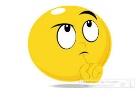 Closed Hashing (Open Addressing )
Handle carefully deletions from an open-address hash table. 
Modify the Hash-Search procedure to skip DELETED slots and to keep looking  when the value DELETED is encountered.
This ensures that keys can still be found even if they were inserted after encountering the new-deleted slot. 
Modify the Hash-Insert procedure to insert a new key if a slot has DELETED. 
This allows keys to be inserted into slots previously occupied by deleted keys, maintaining efficient use of the tale.
Efficiency: Handling deletions in open addressing can lead to inefficiencies, making chaining a preferred collision resolution technique when deletions are frequent. 
Chaining allows for easier and more efficient handling of deletions, as each slot in the table to a linked list of keys that hashed to the same slot, and deleting a key involves removing it from the list.
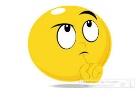 Closed Hashing (Open Addressing )?
Consider the assumption of uniform hashing : 
Uniform hashing is a theoretical model in which each key in a hash table is equally likely to be mapped to any of the m! permutations of the hash table slots {0, 1, 2, …, m-1}. This model assumes that:
Each key has an equal probability of being assigned to any slot.
The probe sequences for resolving collisions are uniformly distributed across all possible permutations.
Closed Hashing (Open Addressing )?
Consider the assumption of uniform hashing : 
The assumption of  uniform hashing in closed hashing means that:
Each key’s probe sequence is equally likely to be any permutation of the table slots.
This assumption is crucial for theoretical analysis and ensures that all slots are probed with equal probability, leading to a more uniform distribution of keys.
Closed Hashing (Open Addressing )?
Benefits of Uniform Hashing in closed hashing means:
Reduced clustering: Uniform hashing reduces primary and secondary clustering, common issues in linear probing where keys tend to cluster together causing long probe sequences.
Improved performance: By evenly distributing keys, uniform hasing improves the performance of hash table operations, making them closer to the ideal O(1) average-case time complexity.
Closed Hashing (Open Addressing )?
Example
Consider a hash table of size m = 5. Under uniform hashing, if a key hashes to a slot that is already occupied, the probe sequence could be any of the 5! (= 120) possible permutations of the slots {0, 1, 2, 3, 4}.
Imagine a scenario where we have the following slots in the hash table:


If another key B also hashes to slot 0, the probe sequence could be:
One possible sequence:  0, 1, 2, 3, 4
Another possible sequence: 0, 4, 3, 2, 1
Importance of Uniform Hashing?

Collision Resolution:
Uniform hashing ensures a more balanced and fair distribution of keys in the hash table, which reduces the likelihood of clustering and improves the performance of operations such as insertion, deletion, and search.
By producing a whole probe sequence, uniform hashing can better handle collisions compared to simpler methods that might produce predictable patterns.
Theoretical Model:
While practical implementations may not achieve perfect uniform hashing, the model provides an ideal scenario to aim for.
It helps analyze the expected performance of hashing algorithms and serves as a benchmark for designing more effective hashing techniques.
Closed Hashing (Open Addressing )
Collision resolution in open addressing and how different probing techniques work:
Open addressing handles collisions by probing for the next available slot using a predetermined sequence when a collision occurs.
Three common probing techniques:
linear probing,
The probe sequence is linear, i.e., if the initial hash slot is occupied, the algorithm checks the next slot in a sequential manner (e.g., h(k), h(k) +1, h(k) + 2, …
quadratic probing, 
The probe sequence follows a quadratic function, avoiding primary clustering (e.g., h(k), h(k) + 12 , h(k) + 22 , …)
double hashing.
Closed Hashing (Open Addressing )
Closed Hashing (Open Addressing )
Three common probing techniques:
 Probe Sequence and Permutation
These techniques guarantee that the probe sequence <h(k, 0), h(k, 1), …, h(k, m-1)> is a permutation of <0, 1, 2, …, m-1> for each key k. 
This ensures that every slot in the table will eventually be probed, thus avoiding infinite loops.
Comparison with Uniform Hashing:
None of these techniques fully satisfy the assumption of uniform hashing. Uniform hashing requires m! different probe sequences, but these probing techniques generate at most m2 different sequences.
Double hashing has the highest number of probe sequences and provides  the best distribution of keys across the slots. It approximates uniform hashing more closely compared to linear and quadratic probing.
Summary
Linear Probing is simple but suffers from primary clustering.
Quadratic Probing reduces clustering but can still leave some slots unutilized.
Double Hashing offers the best distribution and is the closest to achieving the uniform hashing model.
Closed Hashing (Open Addressing )
Closed Hashing (Open Addressing )
Closed Hashing (Open Addressing )
Closed Hashing (Open Addressing )
The method of Linear Probing in hash tables
Deletion Issues and Solutions
4.   Deletion Problem:
Simply removing an item from the hash table can disrupt the probing sequence, potentially causing search operations for other keys to fail.
Deletion Solutions:
Use Sentinel Value.
Replace the deleted item with a sentinel value “DELETED”. 
This sentinel does not match any key and indicates that the slot was previously occupied but can be replaced by inserting another item later. 
Rehashing Items:
Rehash all items between the deleted item slot and the next empty slot to fill the gap left by the deletion.
This ensures that the probing sequence remains intact, maintaining the correctness of search operations.
xxxSummary

Linear probing resolves collisions by linearly searching for the next available slot in the hash table. It is simple and avoids using pointers (simple implementation and memory saving) but can suffer from primary clustering, leading to increased search time.

Deletion in linear probing requires careful handling to maintain the integrity of the probing sequence. Using a sentinel "DELETED" is simpler but can lead to inefficiencies. Rehashing between the deleted item and the next empty slot is more efficient in the long run but is more complex and computationally expensive. The choice between these methods depends on the specific application requirements and constraints.
Closed Hashing (Open Addressing )
xxxLinear Probing
Linear probing is easy to implement.
It suffers from a problem known as primary clustering.
Long runs of occupied slots build-up, increasing the average search time. 
If the table has n = m/2 keys,  where every even-indexed slot is occupied and every odd-indexed slot is empty, then the average unsuccessful search takes 1.5 probes. (1 + n/m) = (1 + (m/2)/m) = 1 + 0.5 = 1.5
If the first n = m/2 locations are the ones occupied, the average number of probes increases to about n/4 = m/8.
Clusters are likely to arise, since if an empty slot is preceded by i full slots, then the probability that the empty slot is the next one filled is (i+1)/m, compared with a probability of 1/m if the preceding slot was empty. 
Thus, runs of occupied slots tend to get longer, and linear probing is not a very good approximation to uniform hashing.
Characteristics of Linear Probing
Linear probing is a popular collision resolution method for hash tables due to its simplicity and memory efficiency.
Simple Implementation: 
Linear probing does not require pointers or additional data structures, making it easy to implement.
Memory Saving: 
It uses the array space of the hash table efficiently without needing extra memory for linked lists or other structures.

But it has inherent issues, particularly with complex deletion handling and primary clustering, which can significantly impact performance.
Primary Clustering
Definition:
Primary clustering refers to the phenomenon where consecutive elements cluster together, leading to create long runs of occupied slots, or clusters i.e., longer probe sequences. 
This clustering increases the average search time for elements, as large clusters require more steps to resolve collisions. 
2.     Formation of Clusters:
When an empty slot is preceded by I full slots, the probability that this empty slot is the next one filled is (i+1)/m, compared to a probability of 1/m if the preceding slot was empty.
This results in runs of occupied slots tending to get longer as more elements are inserted, leading to significant clusters.
Comparison to Uniform Hashing
   Non-Uniform Distribution:
Linear probing does not approximate uniform hashing well because clusters are more likely to form. In uniform hashing, the distribution of keys is more evenly spread across the table, reducing the probability of long runs of occupied slots.
Summary
Advantages:
Simple Implementation: Linear probing is easy to implement, as it only requires a single array and no additional data structures like linked lists.
Memory Efficiency: It makes efficient use of the array space without needing pointers or extra memory allocations.
Disadvantages:
Primary Clustering: The main issue with linear probing is primary clustering, where clusters of occupied slots form, leading to increased search times.
Performance Degradation: As clusters grow, the efficiency of the hash table degrades, making unsuccessful searches particularly costly.
Performance Metrics:
Unsuccessful Search Time: Increases with clustering, with specific patterns of occupied and empty slots significantly affecting average search times.
Closed Hashing (Open Addressing )
Closed Hashing (Open Addressing )
Quadratic Probing in Hash Tables  
	h(k, i) = (h’(k) + c1i + c2i2 ) mod m
  
Initial Position Probing: 
The initial position probed is T[h’(k)]; 
Quadratic Offsets: 
Later positions are probed with offsets that increase quadratically with the probe number i.
Advantages Over Linear Probing: 
Reduction of Clustering - Quadratic probing skips slots in a quadratic manner, reducing the primary clustering problem found in linear probing, where consecutive slots are probed sequentially.
Closed Hashing (Open Addressing )
Quadratic Probing in Hash Tables  
	h(k, i) = (h’(k) + c1i + c2i2 ) mod m
  
Secondary Clustering:
Identical Probe Sequences for Colliding Keys - If two keys have the same initial probe position, then their probe sequences are the same, since h(k1, 0) = h(k2, 0) implies h(k1, i) = h(k2, i). This leads to a milder form of clustering, called secondary clustering.     
Fixed Probe Sequences: As in linear probing, since the initial probe position determines the entire sequence, there are only m distinct probe sequences, corresponding to the m initial positions.
h’(k) + c1i + c2i2
=  h’(k’)+c1i+c2i2
Closed Hashing (Open Addressing )
Closed Hashing (Open Addressing )
Double hashing
The formula for the double hash function is: h(k, i) = (h1(k) + i h2(k) ) mod m   
Ensuring Relative Primality: The following strategies are to ensure that h2(k) is relatively prime to m
Let m be a power of 2. Design h2(k) so that it always returns and produces an odd number. 
Example: if m = 2n ,  any odd h2(k) will be relatively prime to m.
2. 	Let m be a prime. Design h2 so that it always returns a positive integer less than m.
This can be achieved by a secondary modulus operation with a number m’ that is slightly less than m.
Example:  Choose m to be a prime number, and define
                                 h1(k) = k mod m; h2(k) = 1 + (k mod m’), 
                   where m’ is chosen to be slightly less than m (says, m-1 or m-2).
Closed Hashing (Open Addressing )
Double hashing
Benefits:
Avoids Clustering: 
Double hashing reduces clustering compared to linear or quadratic probing.
Efficient Probing Sequence: 
Ensures that the entire hash table is utilized, reducing the likelihood of collisions.
Closed Hashing (Open Addressing )
Double hashing:  The formula for the double hash function is: h(k, i) = (h1(k) + i h2(k) ) mod m   
An Example in Practice:
If m=7 (a prime number), and m′=5
h1(k) = k mod 7
h2(k) = 1 + (k mod 5)
For key k = 10,
h1(10) = 10 mod 7 = 3
h2(10) = 1 + (10 mod 5) = 1 + 0 = 1
The probing sequence would be
h(10, 0) = (3 + 0 ⋅ 1) mod 7 = 3
h(10, 1) = (3 + 1 ⋅ 1) mod 7 = 4
h(10, 2 )= (3 + 2 ⋅ 1) mod 7 =5 
Thus, the key 10 would be placed in one of the positions 3, 4, 5, etc., depending on the availability.
Closed Hashing (Open Addressing )
Closed Hashing (Open Addressing )
Double hashing
Benefits: Improved Distribution
Double hashing produces ϴ(m2) probe sequences compared to ϴ(m) in linear or quadratic probing. Each possible (h1(k), h2(k)) pair yields a distinct probe sequence, ensuring a more uniform distribution of keys. As we vary the key, the initial probe position h1(k) and the offset h2(k) may vary independently.
As a result, the performance of double hashing appears to be very close to the performance of the “idea” scheme of uniform hashing.
Drawbacks: The drawback is that we cannot delete items by rehashing, as in linear probing, because rehashing can disrupt the probe sequence.
Use a sentinel value for deleting an item from the slot.
Closed Hashing (Open Addressing )
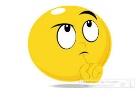 Double hashing
Uses a hashing function of the form
      h(k, i) = (h1(k) + i h2(k) ) mod m,   
      where h1 and h2 are auxiliary hash functions.
The initial position probed is T[h1 (k)]; successive probe positions are offset from previous positions by the amount h2 (k), modulo m.  Thus the probe sequence depends in two ways upon the key k, since the initial probe position, the offset, or both, may vary. 
An example of insertion by double hashing is given below.
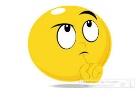 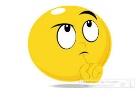 Analysis of Open-address Hashing
Analysis of Open-address Hashing
Uniform Hashing Assumption:
Under the assumption of uniform hashing, each key k is equally likely to be hashed to any of the m slots.
Additionally, the probe sequence <h(k, 0), h(k, 1), …, h(k, m-1)> for each key k is equally likely to be any permutation of <0, 1, …, m-1>. That means,
each possible probe sequence is equally likely.  
Each key has a unique fixed probe sequence associated with it.
Analysis of Open-address Hashing
Analysis of Open-address Hashing
Analysis of Open-address Hashing
Analysis of Open-address Hashing
Analysis of Open-address Hashing
Summary:
A hash function needs to satisfy somewhat conflicting requirements:
A hash table’s size should not be excessively large compared to the number of keys, but not jeopardize the implementation’s time efficient.
A hash function needs to distribute keys among the cells of the hash table as evenly as possible. 
A hash function has to be easy to compute.
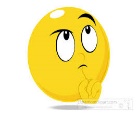 The efficiency of searching depends on 
the lengths of the linked lists, which, in turn, 
depend on the dictionary and table sizes, as well as 
the quality of the hash function. 
If the hash function evenly distributes n keys among m cells of the hash table,  each list will be about n/m keys long. 
The ratio 𝛂 = n/m, called the load factor of the hash table, plays a crucial role in the efficiency of hashing.
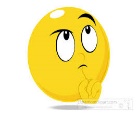 The  two other dictionary operations – insertion and deletion – are almost identical to searching. 
Insertions are normally done at the end of a list. 
Deletion is performed by searching for a key to be deleted and then removing it from its list. 
Hence, the efficiency of these operations is identical to that of searching, and they are all Θ(1) in the average case if the number of keys n is about equal to the hash table’s size m.
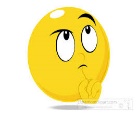 Closed Hashing (Open Addressing)
In closed hashing, 
all keys are stored in the hash table itself without the use of linked lists. 
This implies that the table size m must be at least as large as the number of keys n).
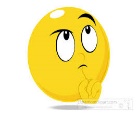 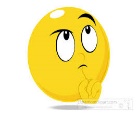 It is worthwhile to compare the main properties of hashing with balanced search trees – its principal competitor for implementing dictionaries.
Asymptotic time efficiency	
Ordering preservation
Application of Hashing
Asymptotic time efficiency	
With hashing, searching insertion and deletion can be implemented to take Θ(1) time on the average but Θ(n) time in the very unlikely worst case. For balanced search trees, the average time efficiencies are Θ(log n) for both the average and worst cases.
Ordering preservation
Unlike balanced search  trees, hashing does not assume existence of key ordering and usually does not preserve it. 
This makes hashing less suitable for applications that need to iterate over the keys in order or require range queries such as counting the number of keys between some lower and upper bounds.
Application of Hashing
Hashing has found by IBM researchers, many important applications. It becomes a standard technique for storing a symbol table – a table of a computer program’s symbols generating during compilation.
Hashing is quite handy for such AI applications as checking whether positions generated by a chess-playing computer program have already been considered.
With some modifications, it has also proved to be useful for storing very large dictionaries on disks; this variation of hashing is called extendible hashing.  Accordingly, a location computed by a hash function in extendible hashing indicates a disk address of a bucket that can hold up to  b  keys. When a  key’s bucket is identified all its keys are read into main memory and then searched for the key is question.
End of Chapter 0 
